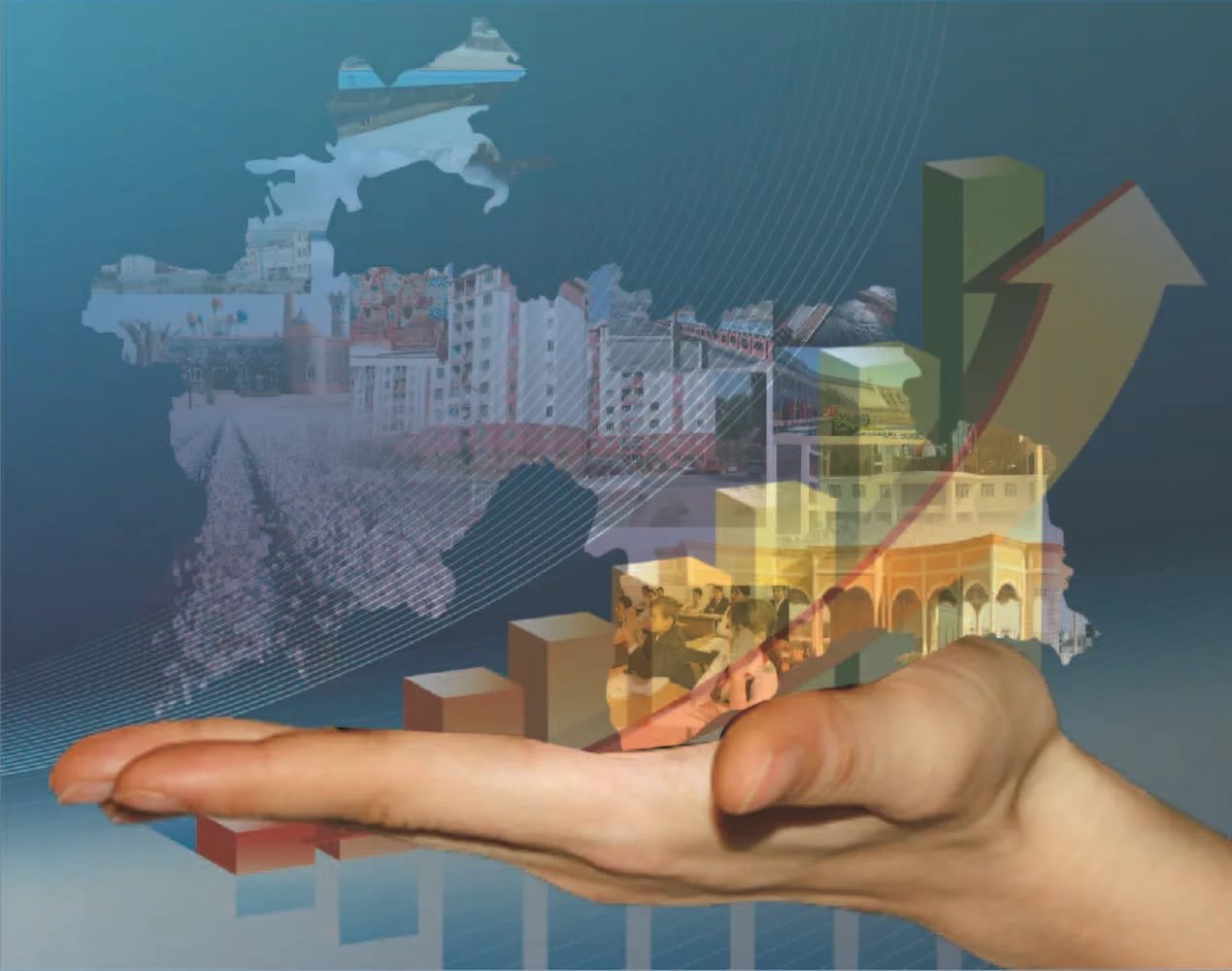 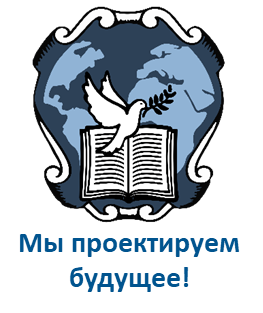 www.npitr.ru 
nosenkoav@npitr.ru
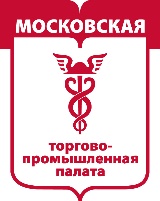 +7 495 7289613
125009,  г. Москва, 
Ул. Газетный переулок 9\2
ПРОЕКТ 
«ЗОЛОТОЙ ТРАКТ»
Москва, 2019 г.
Описание существующих проектовИнтеграционные логистические евразийские проекты XXI столетия
Комплексный проект «Золотой тракт»
1.
Проект «НОВЫЙ ШЕЛКОВЫЙ ПУТЬ»
2.
Логистический проект «ТРАСЕКА»
3.
Интеграционный проект Центрально-Азиатского регионального экономического сотрудничества
2
Описание существующих проектовИнтеграционные логистические евразийские проекты XXI столетия
Комплексный проект «Золотой тракт»
1.
Проект «НОВЫЙ ШЕЛКОВЫЙ ПУТЬ»
2.
Логистический проект «ТРАСЕКА»
3.
Интеграционный проект Центрально-Азиатского регионального экономического сотрудничества
3
1
2
3
Проект «Новый шелковый путь»Описание
Это глобальный геополитический проект создания транспортного, энергетического, торгового коридора между странами Центральной и Южной Азии, Европы и Россией, инициированный лидером КНР Си Цзиньпином в 2013 г. 

Это не просто возрождение древнего Шёлкового пути, транспортного маршрута между Востоком и Западом, это концепция — «один пояс — один путь».
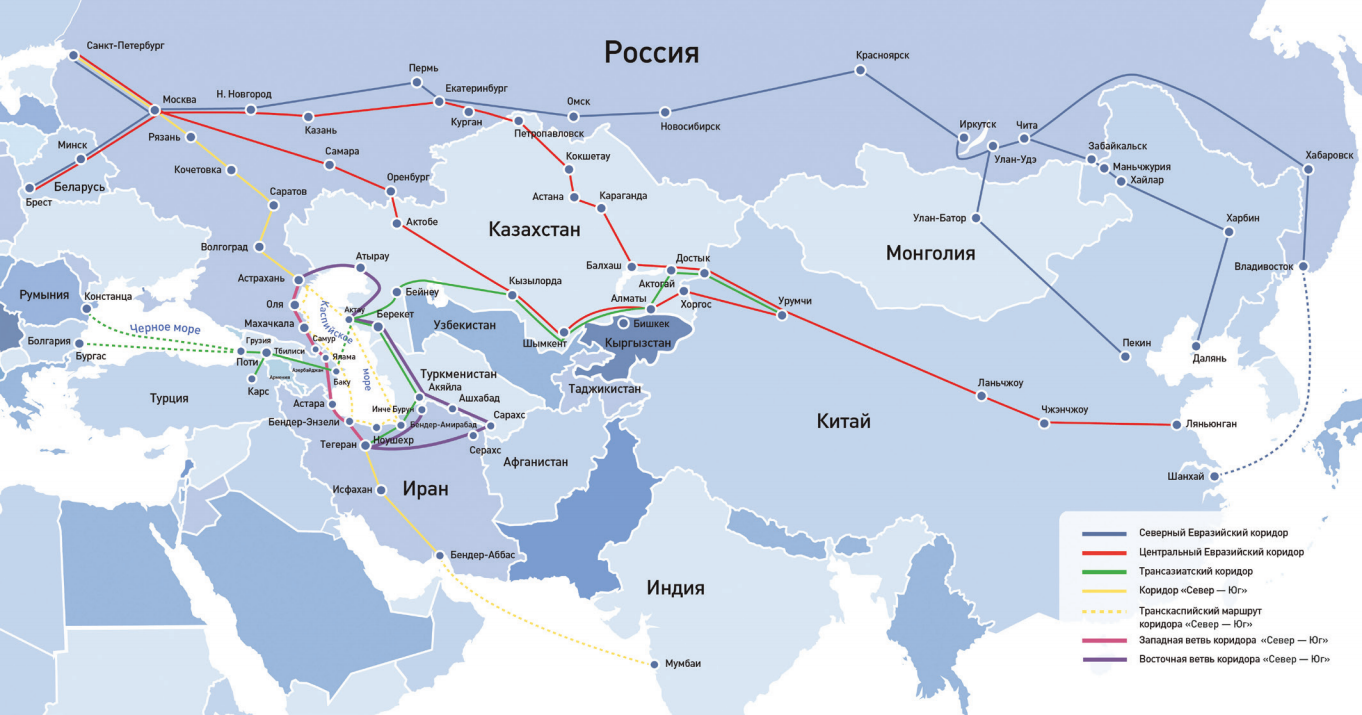 1
2
3
Проект «Новый шелковый путь»Хронология – основные вехи
Сентябрь 2013 года – Выдвинута концепция «Новый шелковый путь» под лозунгом «Один пояс – один путь», которая должна привести к существенному росту внутриевразийской торговли и к интенсификации экономического развития огромных внутренних территорий Евразии

Октябрь 2014 года – КНР учредила Азиатский банк инфраструктурных инвестиций (АБИИ), ориентированный на выполнение тех же функций, что и МВФ и Всемирный банк.

Весна 2015 года – Был создан инвестиционный фонд Silk Road Company с объемом  в 40 млрд. долл.В АБИИ около 60 стран.Было предложено  объединения в совместном Китайско-Монгольско-Российском экономическом коридоре существующие в трех странах концепции транспортных мегапроектов: - «Шелковый путь» - «Степной путь» - «Трансевразийский коридор»
5
1
2
3
Проект «Новый шелковый путь»Транспортные коридоры
Основные маршруты:
Северный коридорПроходит через территорию Россию
Центральный и южный коридор Проходит через территорию Центральной и Средней Азии
Трансконтинентальный коридорПроходит от Европы до западного Китая

Дополнительные маршруты:
Среднеазиатский транспортный коридорПроходит по территории Казахстана, Узбекистана, Туркменистана, Ирана,  Ирака, Сирии, Турции, далее в Европу через Болгарию, Румынию и Чехию в Германию.
Морской путьПроходит из Гуанчжоу в Китае вдоль берегов Вьетнама, Таиланда, Малайзии, Сингапура и Индонезии, мимо Индии в Красное море с ответвлениями в Персидский залив и в Африку, а через Суэцкий канал в Средиземноморье
Арктический маршрутОбсуждается возможность включения проекта развития Северного морского пути (СМП) в стратегию «Нового шелкового пути»
6
Описание существующих проектовИнтеграционные логистические евразийские проекты XXI столетия
Комплексный проект «Золотой тракт»
1.
Проект «НОВЫЙ ШЕЛКОВЫЙ ПУТЬ»
2.
Логистический проект «ТРАСЕКА»
3.
Интеграционный проект Центрально-Азиатского регионального экономического сотрудничества
7
Проект «ТРАСЕКА»Описание
Проект «ТРАСЕКА» (аббревиатура от англ. Transport Corridor EuropeCaucasus-Asia) была создана в 1993 г. 

Основное направление деятельности – развитие транспортного коридора из Европы в страны Центральной Азии через Черное море, Кавказ и Каспийское море. В аналитических документах СНГ проект оценивается как один из основных международных транспортных коридоров СНГ в обход России. 

Проект ориентируется на перевозку груза по единому для всего маршрута транспортному документу при использовании различных видов транспорта.

Участники:
1993 г. - Азербайджан, Армения, Грузия, Казахстан, Киргизия, Таджикистан, Туркменистан и Узбекистан. 
1997 г. - Молдова, Монголия и Украина
2000 г. – Турция, Румыния и Болгария
2009 г. -  Иран

Основная проблема: трудность введения единого перевозочного тарифа и большие задержки транспортных средств на пограничных пунктах
Описание существующих проектовИнтеграционные логистические евразийские проекты XXI столетия
Комплексный проект «Золотой тракт»
1.
Проект «НОВЫЙ ШЕЛКОВЫЙ ПУТЬ»
2.
Логистический проект «ТРАСЕКА»
3.
Интеграционный проект Центрально-Азиатского регионального экономического сотрудничества
9
Проект «ЦАРЭС»Описание
Проект ЦАРЭС (Центрально - Азиатское региональное экономическое сотрудничество) инициированный в 1997 г. 

Основное направление деятельности – Стимулирование экономического роста и сокращение бедности через развитие экономического взаимодействия азиатских стран – участниц СНГ с приграничными государствами. Снижение зависимости стран от России и Китая.

Участники:
Страны:
1997 г.  - Казахстан, Киргизию, Узбекистан, Китай. 
1998 г. - Таджикистан 
2002 г. - Монголия 
2005 г. - Афганистан 
2010 г. - Туркменистан и Пакистан
После 2011 г. – развивается сотрудничество с США, Великобританией, Германией, Швейцарией, Японией. 


Организации:
Азиатский банк 
Европейский банк реконструкции и развития 
Международный валютный фонд
Исламский банк развития
Программа развития ООН
Всемирный банк
Комплексный проект «Золотой тракт»ДВА СВЕТА – ДВА МАТЕРИКА – ДВА ОКЕАНА
Комплексный проект «Золотой тракт»
1.
Проект «НОВЫЙ ШЕЛКОВЫЙ ПУТЬ»
2.
Логистический проект «ТРАСЕКА»
3.
Интеграционный проект Центрально-Азиатского регионального экономического сотрудничества
11
Комплексный проект «Золотой тракт»Предпосылки
Доминирующая позиция в крупных евразийских проектах принадлежит программе «Новый шелковый путь». Это связано с масштабностью и охватом проекта, который позволяет странам Центральной Азии усилить взаимодействие со странами Европейского союза и всем остальным миром. 

Сегодня:
Через территорию Российской Федерации по направлению из Азии в страны Европы сейчас перевозится примерно 20 млн. тонн грузов ежегодно (из них через границу Республики Казахстан и Оренбургской области - 7 млн. тонн)

В будущем:
Объем грузоперевозок в направлении Азия – Европа по территории России в ближайшие 15-20 лет может возрасти в разы, составив более 100-150 млн. тонн в год.
12
Комплексный проект «Золотой тракт»Маршрут
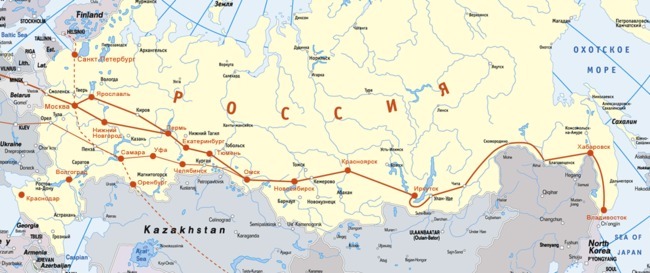 13
Комплексный проект «Золотой тракт»Описание проекта (маршрута между странами Европы и Азии)
Комплексный проект «Золотой тракт» объединяет:

Интеграционные логистические евразийские проекты
Национальные проекты России - проекты развития территорий 

Маршрут проекта «Золотой тракт» (14 тыс. км. , из них 2,2 тыс. км. по территории РФ)
Доставка автомобильным и железнодорожным транспортом.
Срок доставки грузов составляет 14-18 дней.
Созданные по проекту дороги  сократят продолжительность транспортировки грузов в 3–4 раза.
Данный проект так же основную роль в развитии туризма.
 
Характеристика дорог:
Класс – 1б
Число рабочих полос – 4-6
Максимальная скорость движения: 120 км/ч
14
Комплексный проект «Золотой тракт»Этапы реализации
Общий срок реализации проекта – 10 лет

1 очередь:
	Срок – 5 лет
	Реализация
Постройка железной дороги, авто дороги и современной оптико-волоконной системы связи
Интеграция с региональными транспортными проектами

2 очередь:
	Срок – 5 лет
	Реализация
Обустройство инфраструктуры пригодной для обслуживания не менее 20 млн. человек транзитников и туристов в год.
15
Комплексный проект «Золотой тракт»Краткое описание
Организационная форма:Государственно – частное предприятие с участием иностранных инвесторов 
Пропускная способность:120 млн. автомобилей / год
Протяженность трассы:14 тыс. км.
Описание трассы:12 (6+6) рабочих полос, включая 2 (1+1) санитарно-техническую и почтовую полосы
Объем иностранных инвестиций:$ 3 трлн.
16
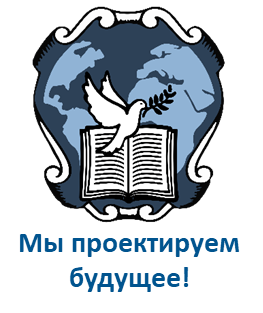 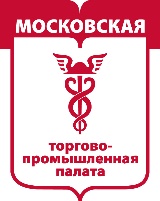 Приглашаем к сотрудничеству!
www.npitr.ru 
nosenkoav@npitr.ru
+7 495 7289613
125009,  г. Москва, 
Ул. Газетный переулок 9\2